Az ember tragédiája, Pauly Ede rendezésében
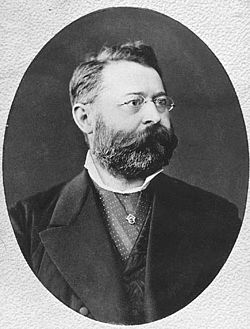 Paulay Ede
1836-ban született. 
Szülei akarata ellenére lépett színészi pályára. 
1863-ban meghívást kapott a Nemzeti Színházba. 
Négy évvel később rendezőnek nevezik ki. 
1878-ban a Nemzeti Színház drámai igazgatójának nevezik ki. 
1883-ban Az ember tragédiájának az ősbemutatóját rendezte.
A rendezés
Paulay Ede már a bemutató előtt közölte a lapoknak, hogy milyen nehézségei vannak a darabnak. 
Kiváló színészeket választott a darabhoz. 
Hatalmas sikert ért el, Pauly haláláig 97-szer játszották.
Nagy Imre
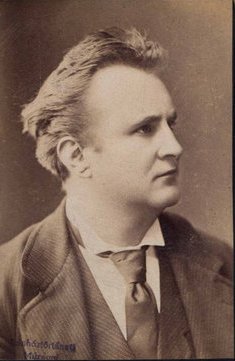 1849-ben született. 
Kossuth Lajos volt a keresztapja, egyben példaképe. 
1870-től volt tagja a Nemzeti Színháznak. 
Felesége Benza Ida. 
1883-ban ő játszotta  Ádámot. 
1892-ben megbetegedett . 
1893-ban öngyilkos lett.
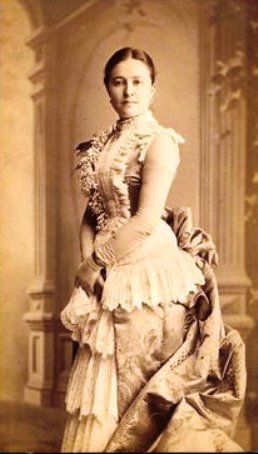 Jászai Mari
1850-ben született. 
1872-től tagja a Nemzeti Színháznak. 
1902-től a Nemzeti Színház örökös tagja. 
Az elsővilágháború alatt szabadidejében a sérült katonákat látta el. 
1922-ben ünnepelték színészetének ötvenedik évfordulóját. 
Az ember Tragédiájának ősbemutatóján Évát alakította. 
1926-ban hunyt el.
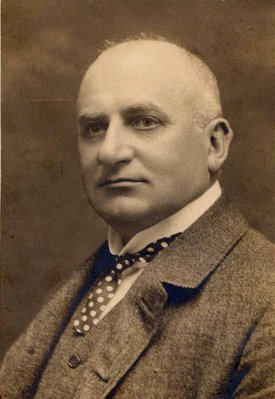 Gyenes László
1857-ben született. 
1875-ben a Színiakadémia növendéke. 
1882-ben szerződött a Nemzeti Színházhoz. 
1909-ben örökös tagja lett a Nemzeti Színháznak. 
1883-ben ő játszotta Lucifert. 
1924-ben hunyt el.
Jelentősége
A darab bemutatásakor még úgy vélték, hogy nem színpadra való. 
Hatalmas sikert ért el az első rendezés, köszönhetően az újszerű elemek alkalmazásának. 
Számtalan feldolgozása készült el. 
A magyar irodalom ikonikus darabja lett.
Köszönöm a figyelmet!